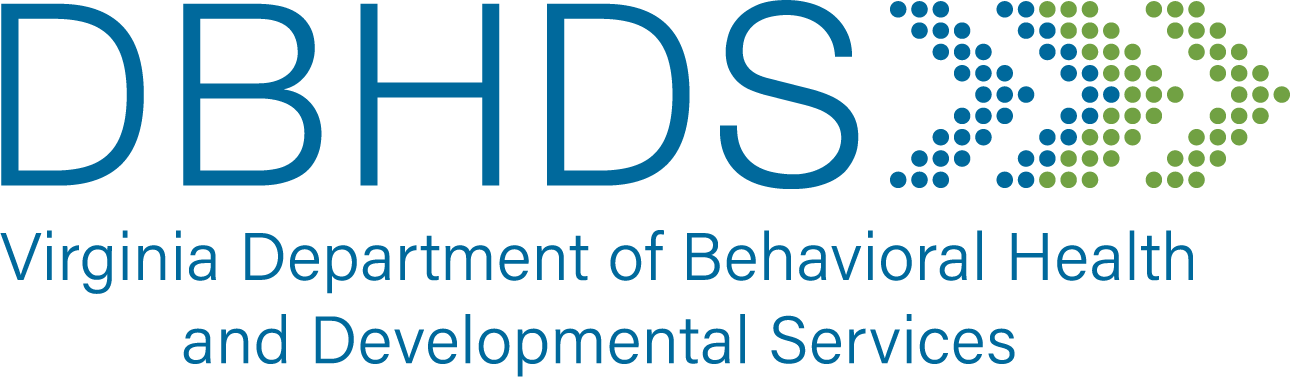 CD Services
Chesnut Pennington
New Provider Onboarding
Sophia Maye-Smith
Updated 4/28/25